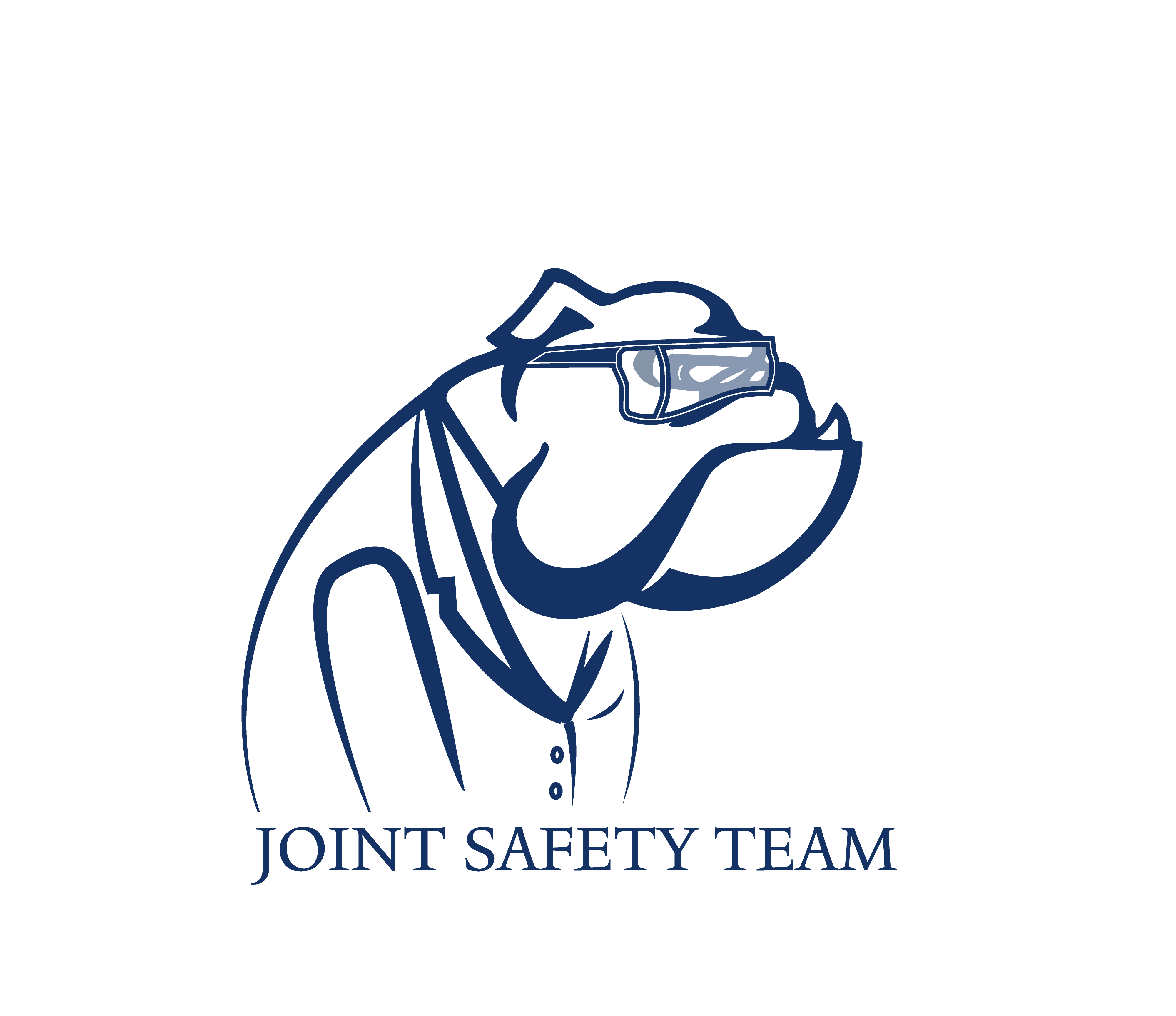 Title Here
Subtitle here
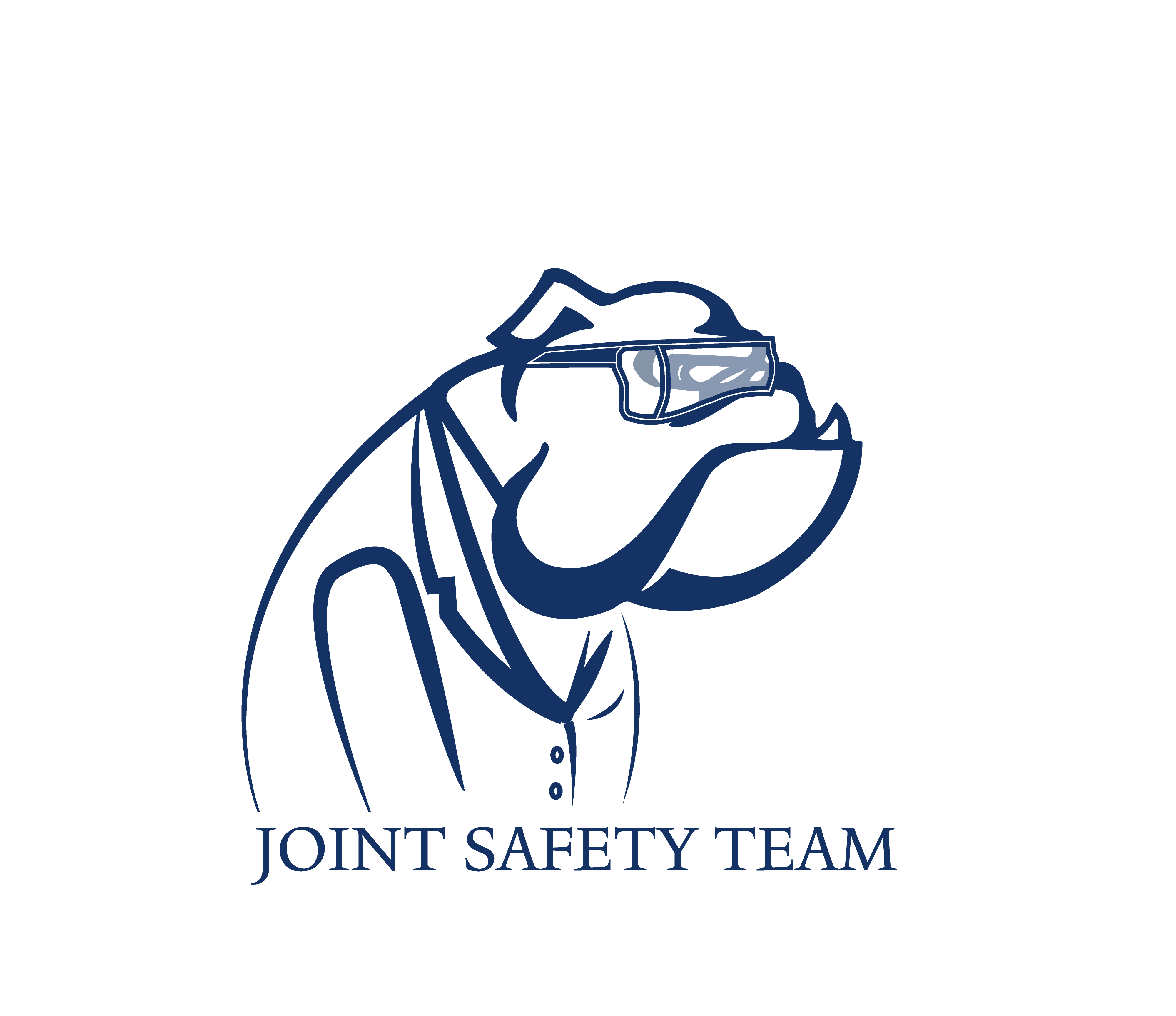 Slide title here
Text
text
Caption here
Reference or citation here
[Speaker Notes: Nitric oxide or nitrogen dioxide
Hydrogen disulfide]